Heidi Miller, MD
Primary Care Physician
Seán Collins
Brand Strategist
neither has a relationship with commercial entities related to the subject matter in this presentation
Heidi Miller, MD
Primary Care Physician
Seán Collins
Brand Strategist
[Speaker Notes: Can we]
mr. collins is dr. miller’s patient at the family care health centers
Heidi Miller, MD
Primary Care Physician
Seán Collins
Brand Strategist
[Speaker Notes: Can we]
WHAT WE WILL 
PRESENT TODAY
Six areas for your reflection from our perspectives as a patient & a community physician
6
WHAT WE WILL 
PRESENT TODAY
Six areas for your reflection from our perspectives as a patient & a community physician
1. Communication 
2. Rapport
3. Unintentional Harm
4. Choice of Topics
5. Equality
6. Ecosystems
WHAT WE WILL 
PRESENT TODAY
Natura in reticulum sua genera connexit,
non in catenam: homines non possunt nisi
catenam sequi, cum non plura simul
possint sermone exponere.
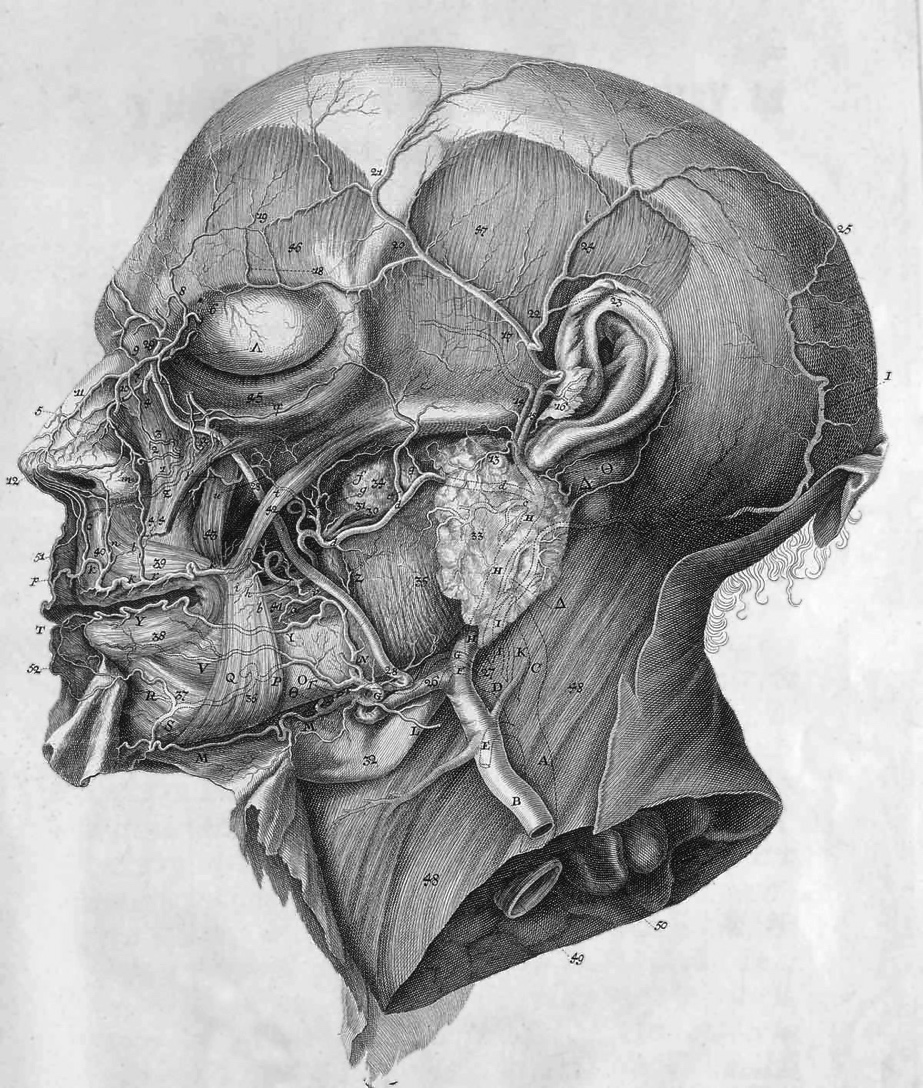 Albrecht von Haller
Swiss Physiologist
1708-1777
Nature knits up her kinds in a web, 
not in a chain. But men can only follow
by chains because their language 
can’t handle several things at once.
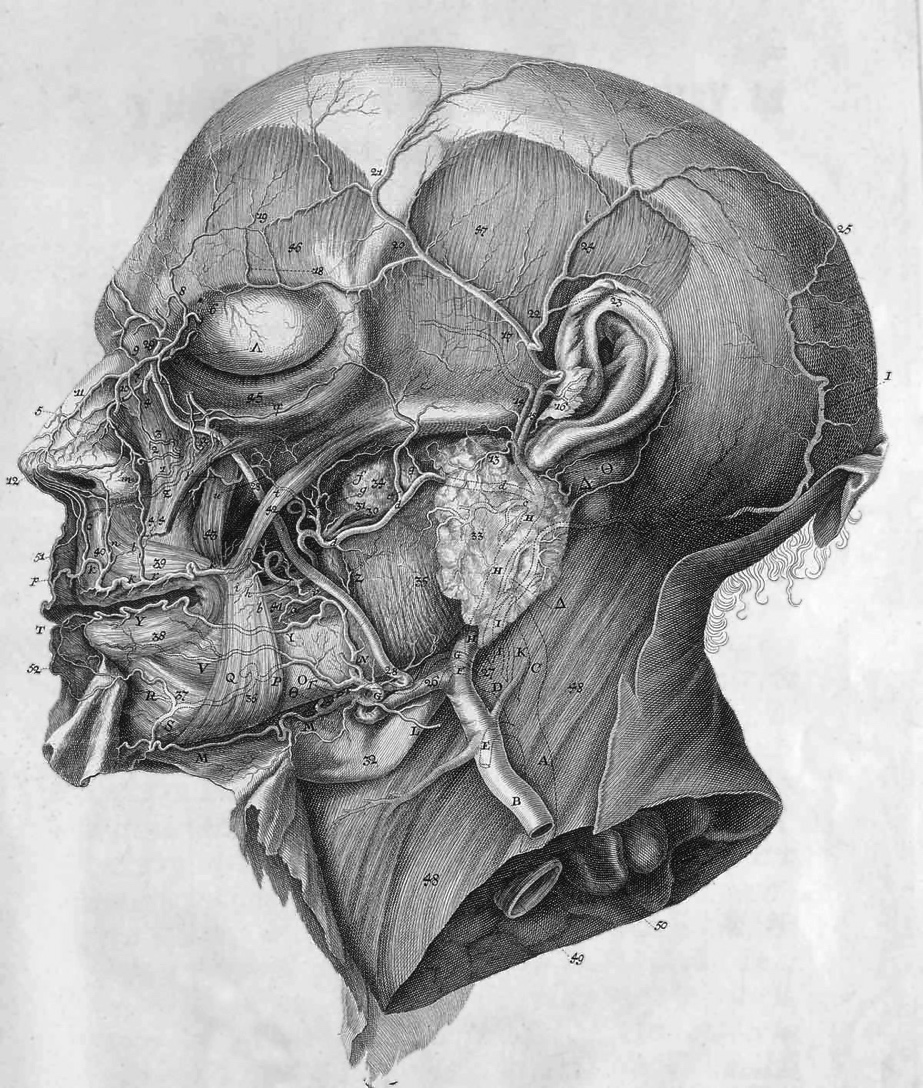 Albrecht von Haller
Swiss Physiologist
1708-1777
1. COMMUNICATION
Heidi Miller, MD
Primary Care Physician
Family Care Health Centers
Seán Collins
Writer & Brand Strategist
COMMUNICATION
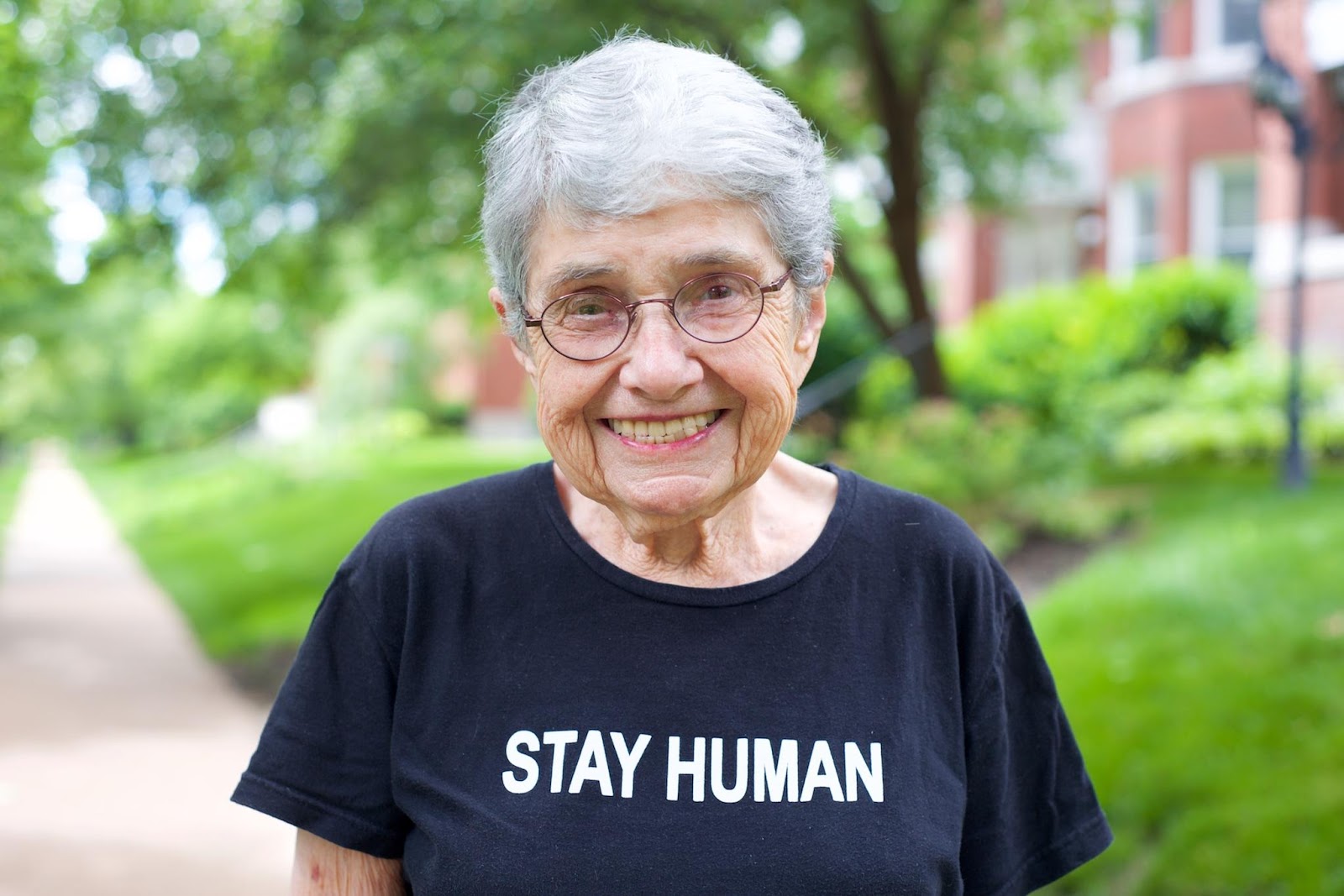 Be authentic

Use real language
Heidi Miller, MD
Primary Care Physician
Family Care Health Centers
Seán Collins
Writer & Brand Strategist
Hedy Epstein, 1924-2016
Survivor of Nazi persecution, anti-war activist
COMMUNICATION
Be authentic

Use real language

Write as a human, 
                          to a human
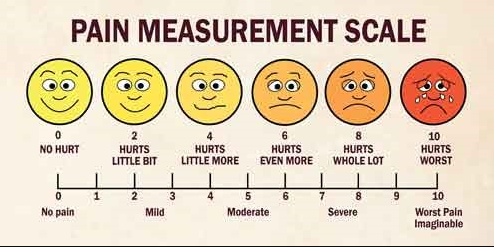 Heidi Miller, MD
Primary Care Physician
Family Care Health Centers
Seán Collins
Writer & Brand Strategist
COMMUNICATION
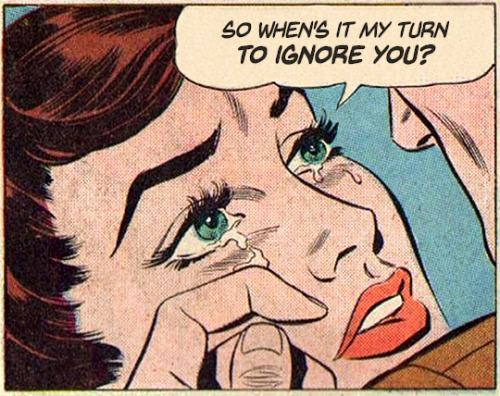 Be authentic

Use real language

Write as a human, 
                          to a human

Follow up with people
COMMUNICATION
CALL TO ACTION
Stay Human
Heidi Miller, MD
Primary Care Physician
Family Care Health Centers
Seán Collins
Writer & Brand Strategist
2. RAPPORT
Heidi Miller, MD
Primary Care Physician
Family Care Health Centers
Seán Collins
Writer & Brand Strategist
RAPPORT
No truth without trust

It takes time, trust, and a track record to produce the degree of social credentialing needed

BUT…
What if the researcher is a stranger?
What it there’s no time to build rapport?
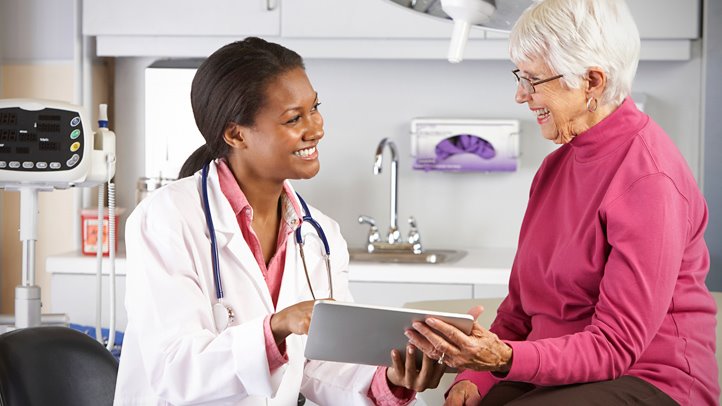 Heidi Miller, MD
Primary Care Physician
Family Care Health Centers
Seán Collins
Writer & Brand Strategist
RAPPORT
How can you be patient-centered if the patient remains “other?”What does it say about the practice of medical research if there’s no time to build rapport?People vs. subjects
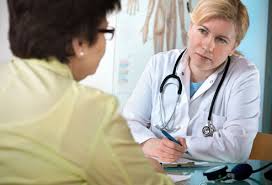 Heidi Miller, MD
Primary Care Physician
Family Care Health Centers
Seán Collins
Writer & Brand Strategist
RAPPORT
WHEN IT IS DONE WELL

Two stories from the morning of CABG surgery

Anesthesiologist	Expression of care

Cardiothoracic surgeon		 Reciprocation
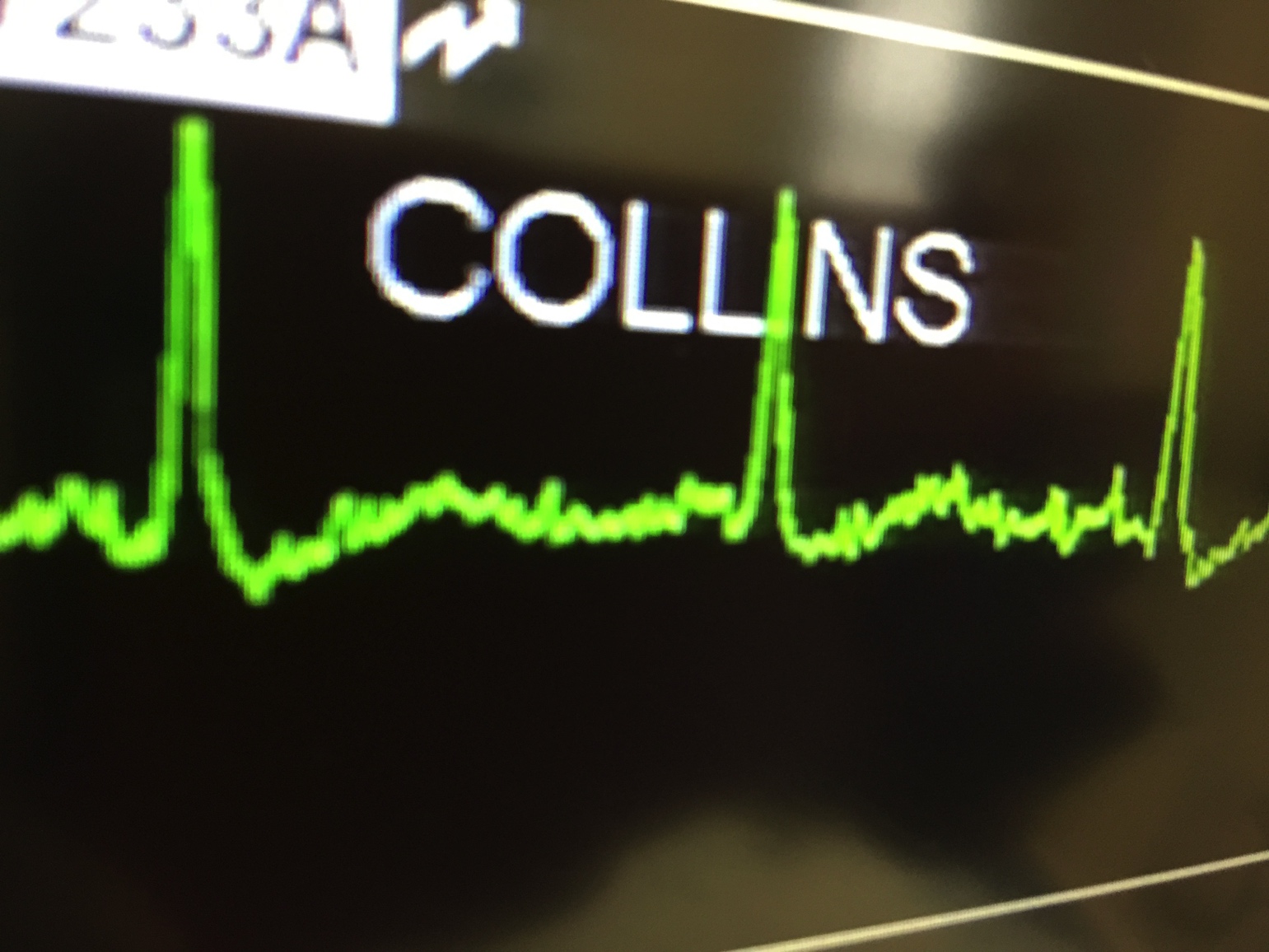 Heidi Miller, MD
Primary Care Physician
Family Care Health Centers
Seán Collins
Writer & Brand Strategist
RAPPORT
CALL TO ACTION
Prioritize rapport in your study design
Meet people where they are
Who meets them matters
Stay with them
Heidi Miller, MD
Primary Care Physician
Family Care Health Centers
Seán Collins
Writer & Brand Strategist
3. UNINTENTIONAL HARM
Heidi Miller, MD
Primary Care Physician
Family Care Health Centers
Seán Collins
Writer & Brand Strategist
UNINTENTIONAL HARM
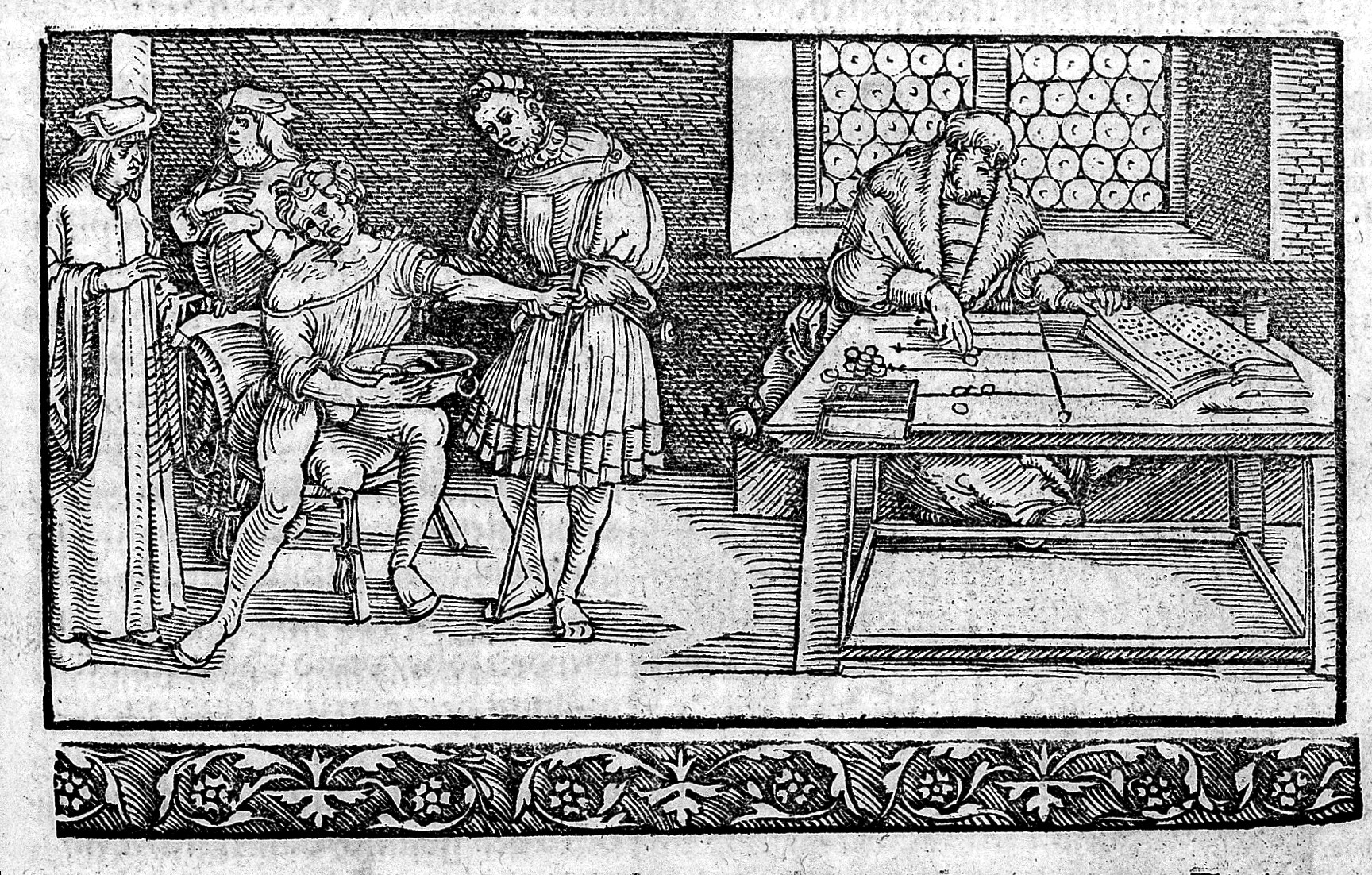 Iatrogenesis 


Intent vs Impact
Heidi Miller, MD
Primary Care Physician
Family Care Health Centers
Seán Collins
Writer & Brand Strategist
UNINTENTIONAL HARM
When research is not respectful of patient autonomy and level of understanding
Heidi Miller, MD
Primary Care Physician
Family Care Health Centers
Seán Collins
Writer & Brand Strategist
UNINTENTIONAL HARM
When the provider is researcher

Morning of CABG, being asked to participate in a study

When all the lung cancer chemotherapies have failed
Heidi Miller, MD
Primary Care Physician
Family Care Health Centers
Seán Collins
Writer & Brand Strategist
[Speaker Notes: Pt with lung cancer, rather than being offered a second opinion, is offered provider’s own study.]
UNINTENTIONAL HARM
When informed consent harms

Sleep and “heart failure” study
Heidi Miller, MD
Primary Care Physician
Family Care Health Centers
Seán Collins
Writer & Brand Strategist
UNINTENTIONAL HARM
When survey questions induce anxiety and confusion

Pt with Parkinson’s disease
Heidi Miller, MD
Primary Care Physician
Family Care Health Centers
Seán Collins
Writer & Brand Strategist
[Speaker Notes: – needing dx, tx, and then 50 questions – is asked about dementia.
Trauma-informed care includes trauma-informed research, ie. Not re-traumatizing patients through research.]
UNINTENTIONAL HARM
When your questions cause a sense of abandonment

Mood and social stressor query at orthopedic office
Heidi Miller, MD
Primary Care Physician
Family Care Health Centers
Seán Collins
Writer & Brand Strategist
[Speaker Notes: (if no f/u).
– when the answers are ‘yes’ and there’s no follow up.]
UNINTENTIONAL HARM
The anxiety/trauma of being randomized in a controlled trial

Am I being helped? 

Or am I being passed over?
Heidi Miller, MD
Primary Care Physician
Family Care Health Centers
Seán Collins
Writer & Brand Strategist
UNINTENTIONAL HARM
CALL TO ACTION
First, do no harm

Look through a trauma-informed lens
Heidi Miller, MD
Primary Care Physician
Family Care Health Centers
Seán Collins
Writer & Brand Strategist
4. CHOOSING RESEARCH TOPICS
Heidi Miller, MD
Primary Care Physician
Family Care Health Centers
Seán Collins
Writer & Brand Strategist
CHOOSING RESEARCH TOPICS
Variables vs. Valuable Results

Carving out one body part
	
Isolating one disease

Siloing interventions in one place

Overemphasizing pathology
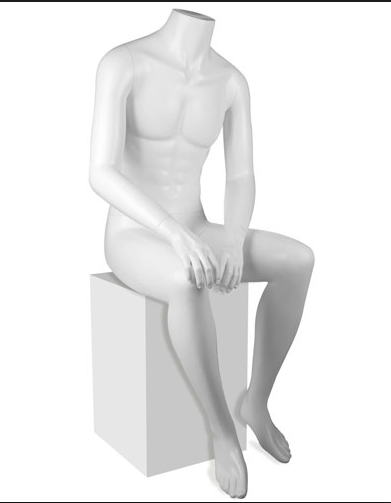 Heidi Miller, MD
Primary Care Physician
Family Care Health Centers
Seán Collins
Writer & Brand Strategist
CHOOSING RESEARCH TOPICS
“Nature knits up her kinds in a web, 
not in a chain. But men can only follow by chains because their language can’t handle several things at once.” Albrecht von Haler
Variables vs. Valuable Results

Carving out one body part
	
Isolating one disease

Siloing interventions in one place

Overemphasizing pathology
Heidi Miller, MD
Primary Care Physician
Family Care Health Centers
Seán Collins
Writer & Brand Strategist
CHOOSING RESEARCH TOPICS
“Nature knits up her kinds in a web, 
not in a chain. But men can only follow by chains because their language can’t handle several things at once.” Albrecht von Haler
Please…  Patient-Centered Topics
Heidi Miller, MD
Primary Care Physician
Family Care Health Centers
Seán Collins
Writer & Brand Strategist
CHOOSING RESEARCH TOPICS
Please…  Patient-Centered Topics

Not spleen-centered

Not researcher-centered

Not hospital-centered

Not doctor-centered

Not body-centered
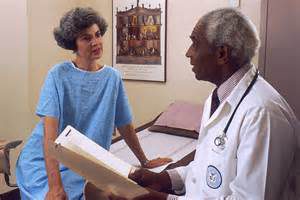 Heidi Miller, MD
Primary Care Physician
Family Care Health Centers
Seán Collins
Writer & Brand Strategist
CHOOSING RESEARCH TOPICS
Please…  Patient-Centered Topics

How do we achieve health equity
- Instead of just measuring health disparities

How do we promote health
- Instead of just treating our pathologies after they develop

How do we juggle more than one disease
-Multi-morbidity is everywhere

How do we push further upstream
- SDOH, institutional racism, intergenerational inequities

Continuity-of-care and transitions-of-care 
- Center on our patients’ needs through time and space
Heidi Miller, MD
Primary Care Physician
Family Care Health Centers
Seán Collins
Writer & Brand Strategist
[Speaker Notes: study these VITAL pt-centered topics:]
CHOOSING RESEARCH TOPICS
CALL TO ACTION
Don’t be blasé about “patient-centered”
Lean in to research complexities
Push beyond reductionism
Surpass your predecessors
Heidi Miller, MD
Primary Care Physician
Family Care Health Centers
Seán Collins
Writer & Brand Strategist
5. EQUALITY
Heidi Miller, MD
Primary Care Physician
Family Care Health Centers
Seán Collins
Writer & Brand Strategist
EQUALITY
WHO IS THE EXPERT?
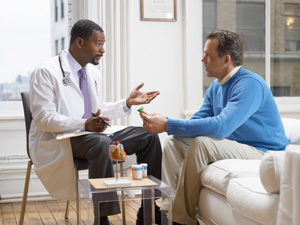 Brand strategy: 
	“Thought Leaders”

Community health: 
	“Content experts” 

Lived experience is crucial
 
Authentic shared decision-making
Heidi Miller, MD
Primary Care Physician
Family Care Health Centers
Seán Collins
Writer & Brand Strategist
[Speaker Notes: You? Or your “subjects?”

Not necessarily your professors and 
academic mentors

Then who? (and what do you call them?)]
EQUALITY
WHO IS THE EXPERT?
“A basic tenet of shared decision making is that clinicians are the experts in the evidence and patients are the experts in what matters most to them.”
Heidi Miller, MD
Primary Care Physician
Family Care Health Centers
Seán Collins
Writer & Brand Strategist
ES Spatz, et al.
JAMA April 2017; 317(13:1309-1310
EQUALITY
WHO BENEFITS FROM THE RESEARCH?
There is no hierarchy

Remember your mission is not their mission

Mutual benefit in research collaborations

Value-added partnerships

Don’t ask for something for nothing
Red flag for “lip service” or “window dressing”
Heidi Miller, MD
Primary Care Physician
Family Care Health Centers
Seán Collins
Writer & Brand Strategist
[Speaker Notes: Don’t use

Force for good - everyone benefits, 
         each treated with respect

Don’t pull patients and community organizations to only meet your goals.

Value-added partnerships: what can you do/provide for your participating patients and community organizations

Paying for their time $100/hr - PCOR (thank you)

Remember pt’s needs and organization’s mission may not be yours.

Red flag for “lip service” or “window dressing”]
EQUALITY
CALL TO ACTION
Respect Your Experts
Heidi Miller, MD
Primary Care Physician
Family Care Health Centers
Seán Collins
Writer & Brand Strategist
6. ECOSYSTEMS
Heidi Miller, MD
Primary Care Physician
Family Care Health Centers
Seán Collins
Writer & Brand Strategist
ECOSYSTEMS
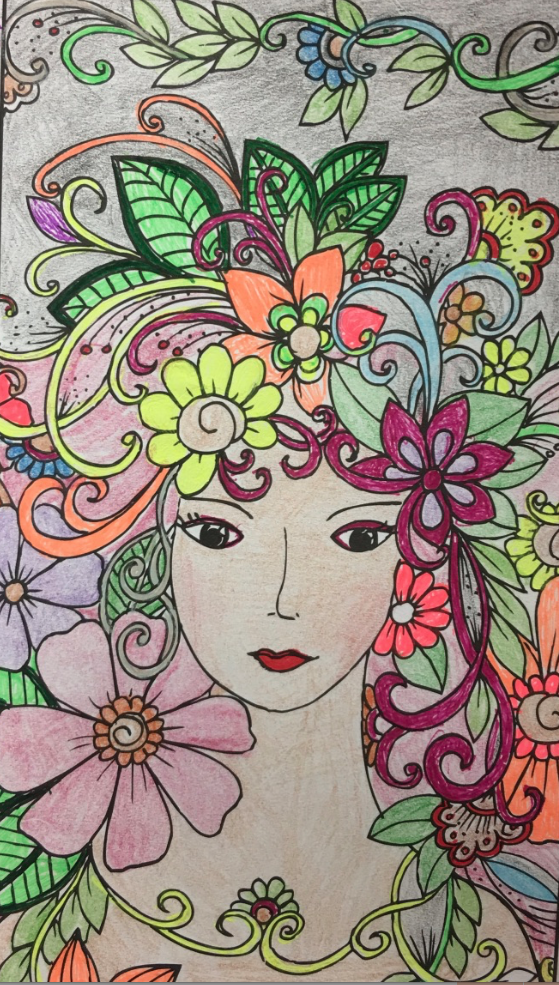 Remember what von Haller said:

“Nature knits her kinds together
in a web, not in a chain…”

The reality of the world is that
our clinical interactions are not linear:
they are multi-dimensional.

That is true for EVERY clinical encounter.
Heidi Miller, MD
Primary Care Physician
Family Care Health Centers
Seán Collins
Writer & Brand Strategist
ECOSYSTEMS
“Unlike other objects in science, persons
cannot be reduced to their parts in order
to better understand them.”

Eric Cassell, MD
The Nature of Suffering and the Goals of Medicine
Heidi Miller, MD
Primary Care Physician
Family Care Health Centers
Seán Collins
Writer & Brand Strategist
ECOSYSTEMS
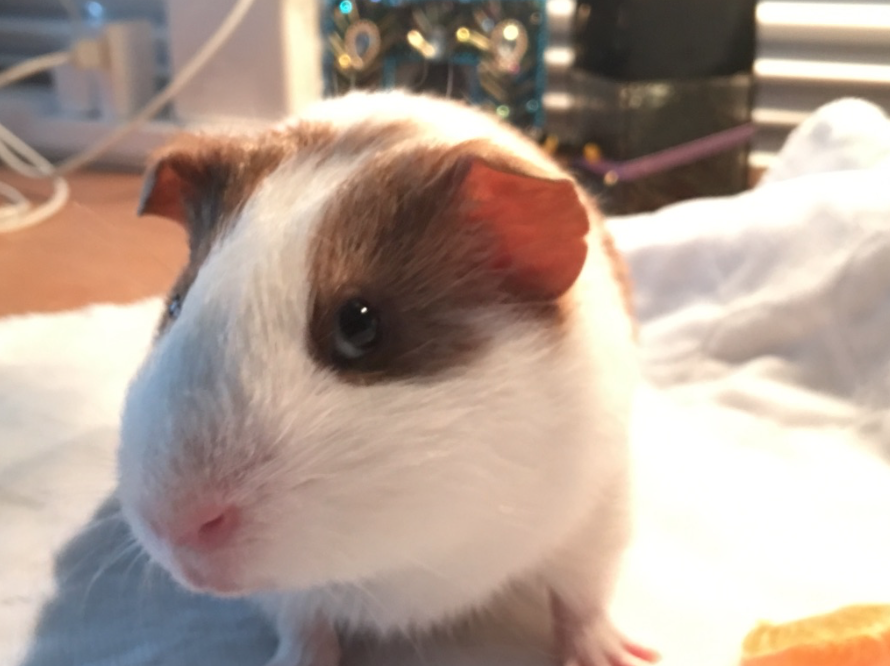 Heidi Miller, MD
Primary Care Physician
Family Care Health Centers
Seán Collins
Writer & Brand Strategist
ECOSYSTEMS
CALL TO ACTION
Honor the beauty and complexity of the human state
Heidi Miller, MD
Primary Care Physician
Family Care Health Centers
Seán Collins
Writer & Brand Strategist
Our Calls to Action
1. Communication: 	- Stay Human				
2. Rapport:	- Prioritize rapport
	- Meet people where they are
	- Who meets them matters
	- Stay with them				
3. Unintentional Harm:	- First do no harm
	- Trauma-informed lens
4. Choice of Topics:	- “Patient-centered”
	- Lean in, push beyond, surpass
5. Equality:	- Respect your experts
6. Ecosystems:	- Honor the beauty and complexity 	  of the human state
Thank You
Heidi Miller, MD
Primary Care Physician
Family Care Health Centers
Seán Collins
Writer & Brand Strategist